BİLİM ADAMLARI
EUKLEİDES
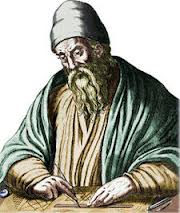 Öklid olarakta bilinir
Eski yunan matematikçisi
Doğum yılı M.Ö.330
İskenderiye’de doğdu
Ölüm yılı M.Ö.275
Mısır’da öldü
Şu anda bile en iyi 
Geometri kitabı olan
“ELEMANLAR”ı yazdı
ARCHİMEDES
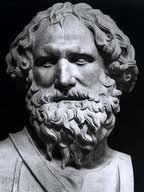 Arşimet olarak bilinir
Yunanlı bilgin,fizikçi,filozof
Doğum yılı M.Ö. 287
İtalya’da doğdu
Ölüm yılı M.Ö. 212
İtalya’da öldü
İçlerinde Arşimet burgusu’da
Bulunan 100ü aşkın buluşu var
Suyun kaldırma kuvvetini buldu
Kürenin yüz ölçümünü buldu
BATLAMYUS
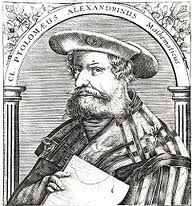 Ptolemaios olarak bilinir
Eski Yunan’lı astronomi coğrafya bilgini
90 yılında doğdu
Mısır’da doğdu
168 yılında öldü
Mısır’da öldü
Batlamyus evren modelini çizdi
Eski çağ dünyasının ilk büyük haritasını
çizdi
FARABİ
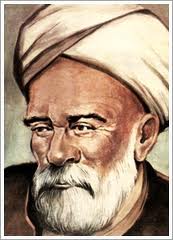 Asıl  adı Ebu Nasr Bin Mehmet
Türk İslam filozofu
870 yılında Farab’ta doğdu
950 yılında Şam’da öldü
Pek çok kitap yazdı
Aristo’nun yanlışını buldu
Meslek olarak bilgin,gök bilimci,
mantıkçı,müzisyen,elçidir
ALBERT EİNSTEİN
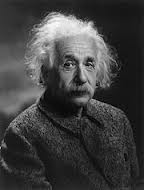 Yahudi asıllı Alman teorik fizikçi
1879da Almanya’da doğdu
1955te ABD’de öldü
Nobel fizik ödülü aldı
Copley madalyası aldı
Max planck madalyası aldı
Newton’un teorisinin yanlışlığını kanıtladı
Atomu parçaladı
İzafiyet teorisi en bilinen teorisidir
Tarihin en büyük fizikçisi seçildi
THOMAS ALVA EDİSON
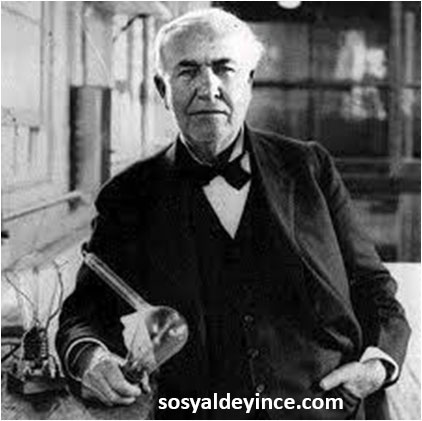 Amerikalı mucit ve iş adamı
1847de ABD’de doğdu
1931de ABD’de öldü
Ampulü buldu
1000 taneye yakın buluşu var
Fonografı buldu
WİLHELM CORNARD RÖNTGEN
Alman fizik ve tıp bilgini
1845te Almanya’da doğdu
1923te Almanya’da öldü
X ışınlarını buldu
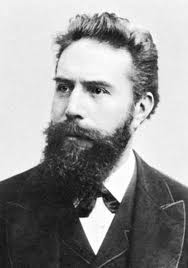 HİPPOKRATES
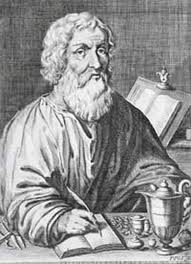 Hipokrat olarak bilinir
Eski yunanlı hekim
M.Ö.460 yılında Yunanistan’da doğdu
M.Ö.375 yılında Yunanistan’da öldü
Modern hekimliğin öncüsü
Birçok hastalığın keşfini yaptı
Hala doktorlar “Hipokrat Yemini” eder
HEZARFEN AHMET ÇELEBİ
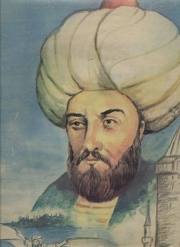 Türk bilgini
1609da İstanbul’da doğdu
1640da Cezayir’de öldü
Kanatla uçan ilk adam
JOHANNES GUTENBERG
Alman kuyumcu,mucit ve matbaacı
1399 yılında Almanya’da doğdu
1468 yılında Almanya’da öldü
Matbaayı ve yeni bir mürekkep türünü buldu
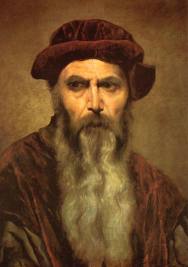 LOUİS PASTEUR
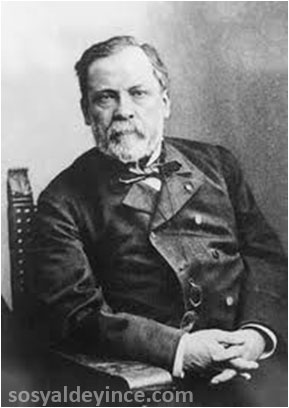 Fransız kimyacısı
1822de Fransa’da doğdu
1895te Fransa’da öldü
Kuduz aşısını yaptı
ARİSTOTELES
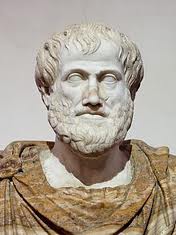 Yunan filozofu
M.Ö.384te Makedonya’da doğdu
M.Ö.322de Eubeia’da öldü
Eflatun’un öğrencisi
Gelmiş geçmiş en büyük filozof
Modern bilimin kururcusu
PYTHAGORAS
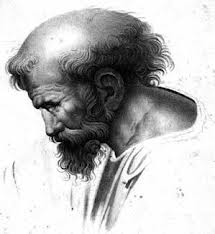 Pisagor olarak bilinir
Yunan filozofu
M.Ö.VI yy.da Yunanistan’da yaşadı
Çarpım cetvelini buldu
Pisagor teoremini buldu
Krotone filozof grubunun kurucusu
Telli çalgılar gamını ortaya attı
THALES
Yunanlı düşünür
M.Ö.630da Türkiye’de doğdu 
M.Ö.550de öldü
Eski yunanın yedi bilgesi arasında yer alır
“thales teorimini” buldu
Gölge ile boy ölçme sistemini buldu
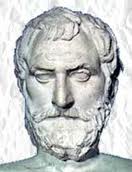 DİOGANES
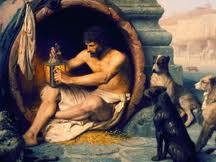 Yunanlı filozof
M.Ö.413te doğdu
M.Ö.327de öldü
İnsanlara azla yetinmeyi öğütlerdi
Bir fıçıda yaşardı
Bir köpeği vardı
SOKRATES
Eski yunanlı bilge filozof
M.Ö.470te Yunanistan’da doğdu
M.Ö.399da Yunanistan’da öldü
Bilgeliği ve örnek ölümü ile tanınır
Kel,göbekli,yaşlı,eski harmani giyen 
bir adamdı
Fakirdi fakat bedava ders verirdi
Kendini çekemeyen bir grup ona bir
 tas zehir içirdi
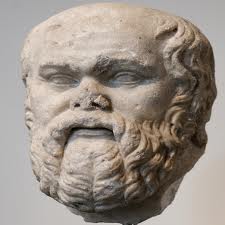 ALFRED NOBEL
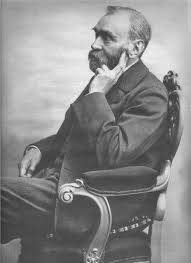 İsveçli kimyacı ve sanayici
1833te İsveç’te doğdu
1896da İtalya’da öldü
Dinamiti buldu
Nobel ödüllerinin kurucusu
JOHN BROWNİNG
Amerikalı mucit 
1855 yılında A.B.D.’de doğdu
1926da Brüksel’de öldü
İlk otomatik tabancayı buldu
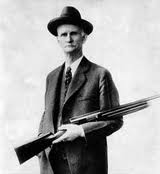 SAMUEL MORSE
Amerikan ressamı ve mucidi
1791de A.B.D.de doğdu
1872de A.B.D.de öldü
Morse alfabesini buldu.
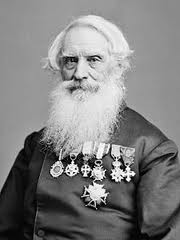 EASTMAN KODAK
Amerikan sanayici
1854te A.B.D.’de doğdu
1932de A.B.D.’de öldü
Elde taşınan Fotoğraf makinesini buldu
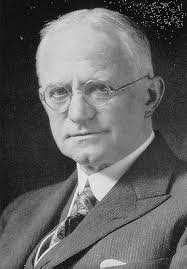 LEONARDO DA VİNCİ
İtalyan bilgin,ressam,yazar,hekeltraş,
komutan,astronom,fizikçi,filozof……
1452de İtalya’da doğdu
1519da Fransa’da öldü
Tank,dalgıç elbisesi,planör,paraşüt,robot,
mitralyöz,yer altı kalesi,tesviye havuzu gibi
 buluşları var
“Mona Lisa” yı çizdi
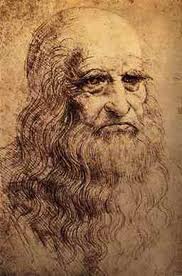 MARİE CURİE
Bilim kadını
1867de Varşova’da doğdu
1934te Fransa’da öldü
Kocası Pierre Curie ile radyum’u buldu
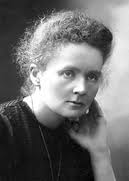 WİLLİAM HARVEY
İngiliz hekimi
1578de İngiltere’de doğdu
1657de İngiltere’de öldü
Kan dolaşımını kanıtladı
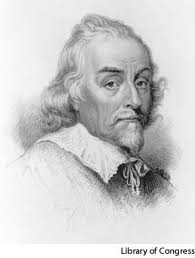 HYACİNTHE LAENNEC
Fransız hekimi
1781de Fransa’da doğdu
1826da Floransa’da öldü
“Stetoskop”u buldu
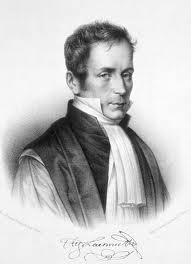 İBNİ SİNA
Asıl adı Ebu Ali Hüseyin
980de Afşin’de doğdu
1037de İran’da öldü
Türk filozofu ve hekimi
Kimya ve tıbbın bugüne gelmesinde çok 
emek sarfetti
Avrupa’da Avicenna adıyla bilinir.
Kanuni Fit Tıp adlı kitabı vardır.
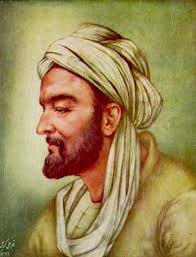 MONTGOLFİER KARDEŞLER
Fransız mucitleri
Joseph ve Etienne
Joseph 1740 ve 1810 yılları arası 
Fransa’da yaşadı
Etienne 1745 ve 1799 yılları arasında 
Fransa’da yaşadı
Sıcak hava balonunu buldular
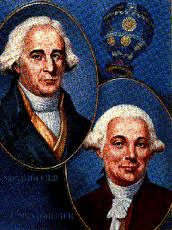 CARL BENZ
Alman makine mühendisi
1844te Almanya’da doğdu
1929da Almanya’da öldü
Benzinle çalışan arabayı buldu
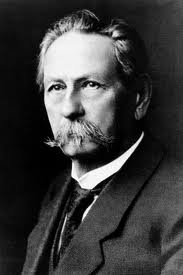 ULUĞ BEY
Türk astronomu ve matematikçisi
Timur’un torunu
1395te Semerkant’ta  doğdu
1449’da öldürüldü
Ömrünü bilime adadı
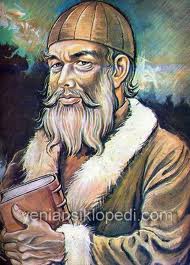 HAREZMİ
Asıl adı Abdullah Muhammed Bin Musa
Arap bilgini
(?- 850)yılları arasında yaşadı
Cebir’in kurucusu (Sıfırı ilk o kullandı)
Kitapları var
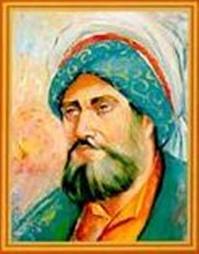